Характеристика города
Чита
ЭГП
Экономико-географическое положение города относительно территории всей страны невыгодное, а относительно края – довольно выгодное.
Макроположение – юг Восточной Сибири.
Мезоположение -  город находится в Читино-Ингодинской впадине и на склонах хребтов Яблоновый (с запада) и Черского (с востока), при впадении р. Чита в р. Ингода.
Микроположение -  центральная часть города находится  горой Чита и горой Титовская сопка
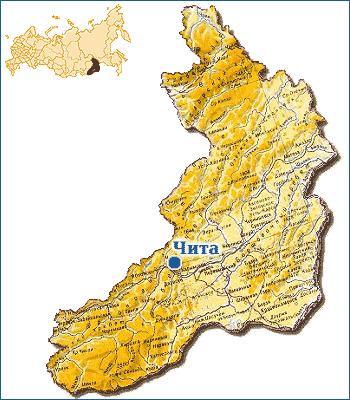 История развития
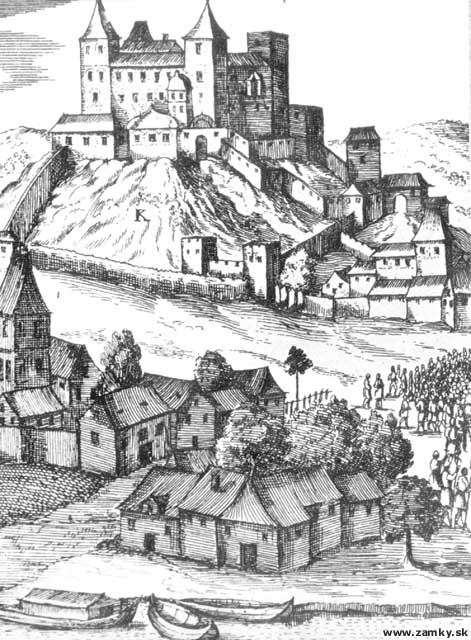 Самым древним упоминанием о населенном пункте на месте современной Читы - письмо полномочного посла Фёдора Головина, писанное в декабре 1687 года. 
В 1701 году в «Ведомости сибирских городов» впервые упоминается Читинская слобода.
В 1797 году Читинский острог был официально сделан селом и приписан к Городищенской волости, а населявшие его крестьяне переданы в ведение Нерчинского горного управления.
Название острога Чита официально утратила в 1821 году, когда была переименована в селение. 
В период с 1920 по 1922 Чита была столицей Дальневосточной республики, с 1922 — центром Забайкальской губернии. В 1926 году Чита стала окружным городом Дальневосточного края, а с 1937 являлась центром Читинской области. С 1 марта 2008 — административный центр Забайкальского края.
Промышленные производства города
Одно из градообразующих предприятий города - ЗАО "Читинские Ключи". Крупнейший завод в крае, производящий пиво-безалкогольную продукцию.
Доминирующей промышленностью является энергетика, представителем которой в Чите является компания ТГК-14, в которую входят в том числе Читинская ТЭЦ-1 и Читинская ТЭЦ-2. Имеется также машиностроительный завод, занимающийся поставкой охладительного оборудования.
К другим отраслям промышленности данного города можно отнести суконную отрасль, строительство, воздушное сообщение.
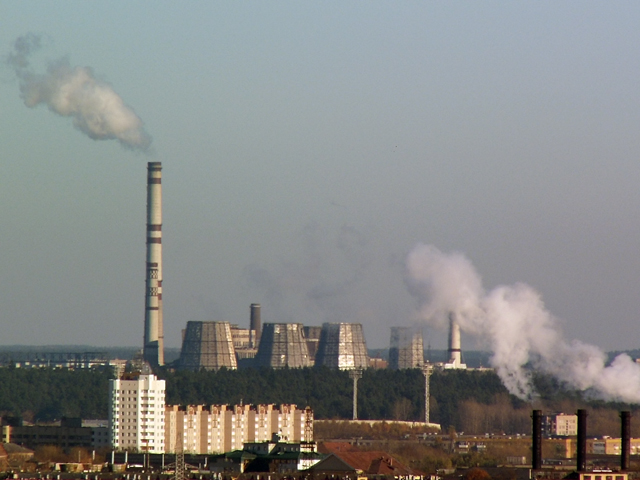 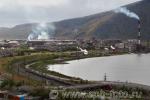 Производственная сфера
Практически вся продукция, производимая  предприятиями города, имеет местное значение, либо экспортируется в близлежащие субъекты РФ
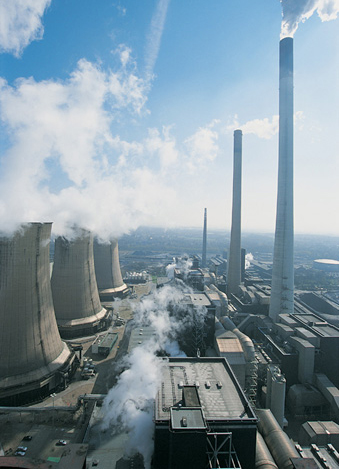 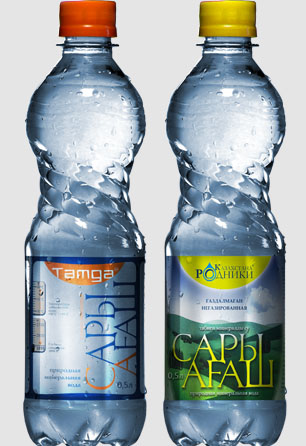 Непроизводственная сфера
В Чите около 50 школ, также там находятся крупнейшие ВУЗы края (3 университета, 2 академии, 5 институтов).  
Очень много техникумов, училищ, колледжей, научно-исследовательских  институтов.
Культурные учреждения – 5 театров, 3 концертно-культурных комплекса, около 10 музеев. Также множество  кинотеатров, 4 стадиона, 3 горнолыжных комплекса.
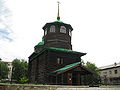 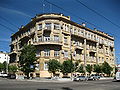 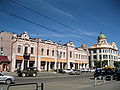 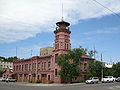 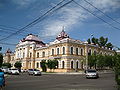 Перспективы развития
Приоритетными направлениями развития культуры и искусства в г. Чите являются: 
– сохранение, освоение и использование историко-культурного наследия; 
– дальнейшее развитие библиотечного дела; 
– поддержка исполнительского искусства; 
– подготовка специалистов для учреждений культуры; 
– развитие сферы культурно-досуговой деятельности; 
– формирование и развитие культурного уровня у детей; 
– развитие индустрии культуры.
В сфере образования целесообразно развитие конкурентной среды, что предполагает: 
1. Развитие механизмов подушевого финансирования в системе начального и среднего образования.
2. Сохранение и оптимизация структуры образовательных учреждений, интеграция учреждений начального, среднего профессионального образования, расширение доступности образовательных услуг. 
3. Развитие негосударственных форм обучения и профессиональной подготовки, дополнительного образования и воспитания. 
5. Сохранение финансирования учреждений дополнительного образования, летнего отдыха за счет средств государственного социального страхования, профсоюзов.